Heart of the Community (HOC)
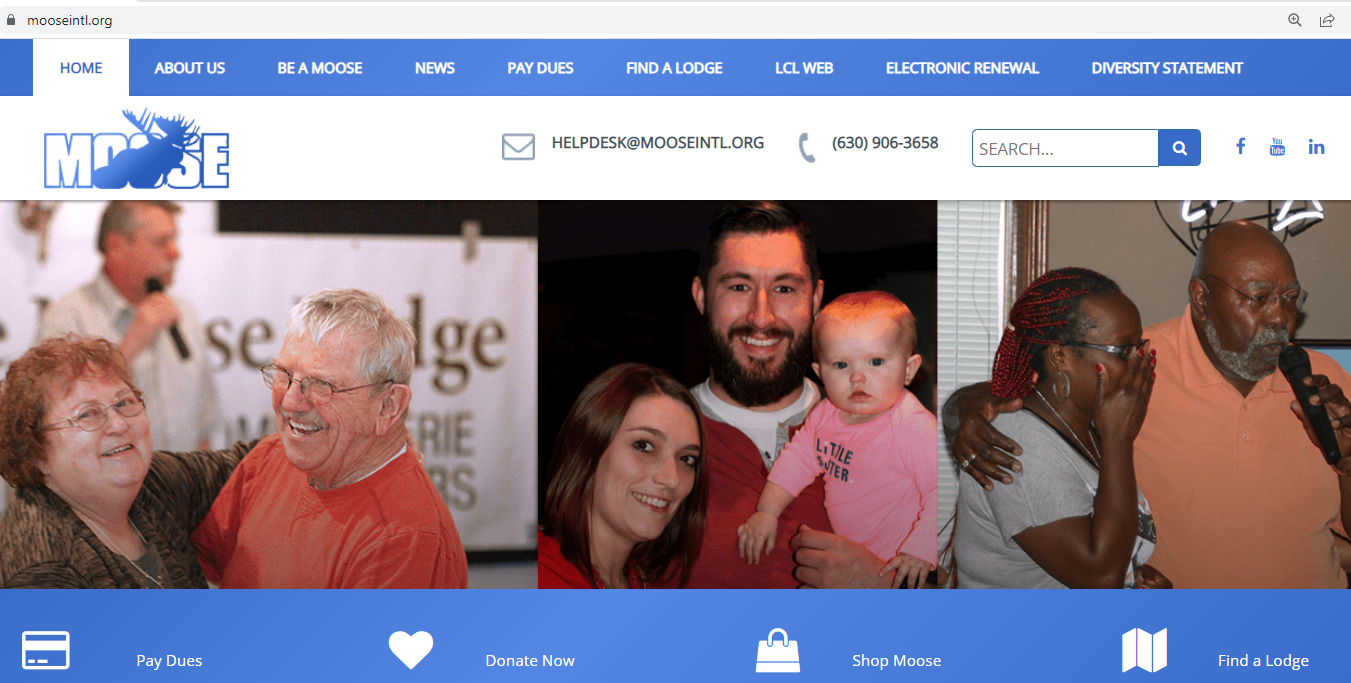 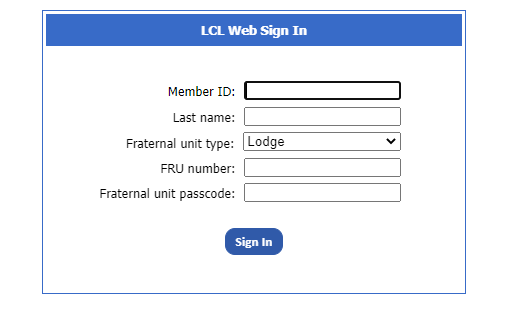 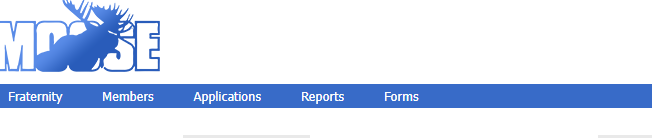 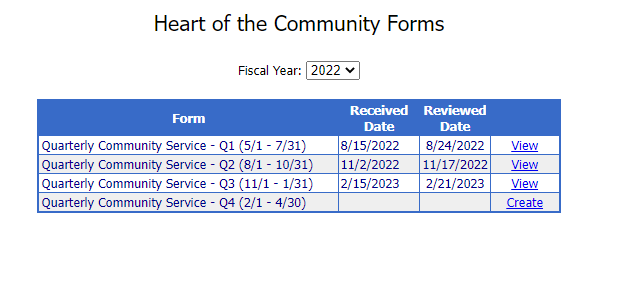 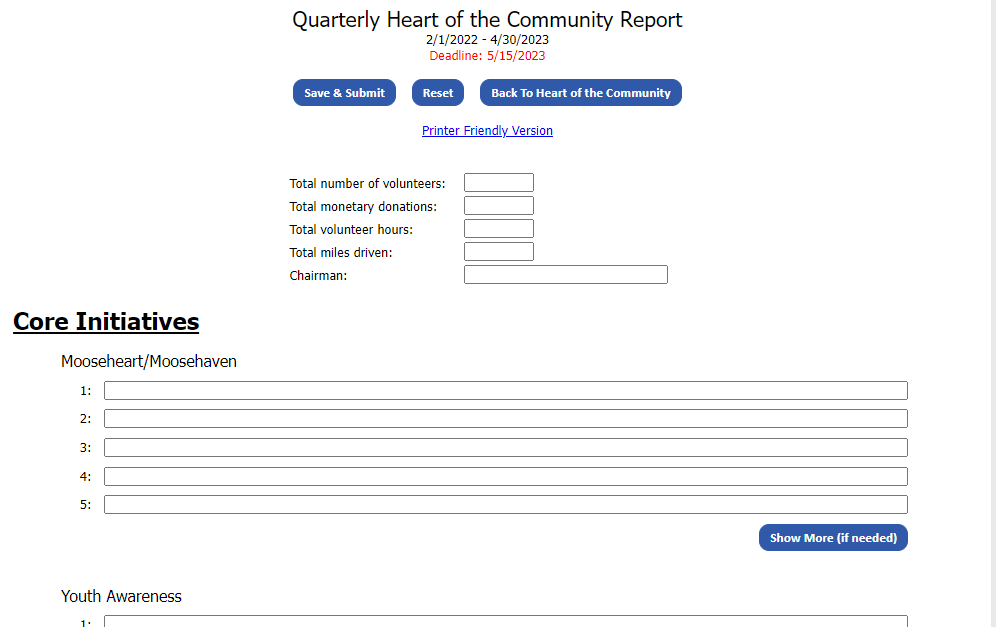 Core Initiatives (5 Pts.)
Mooseheart/Moosehaven
Tommy Moose
Safe Surfin
Veterans’ Program
Youth Awareness
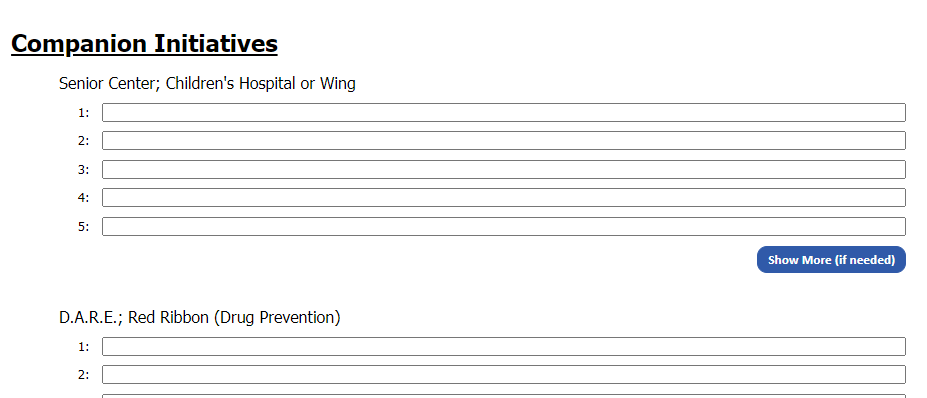 Companion Initiatives (3Pts.)
Sr. Care; children’s Hospital or Wing
Emergency Services
Scouting
Youth Sports
Salvation Army
Special Olympics
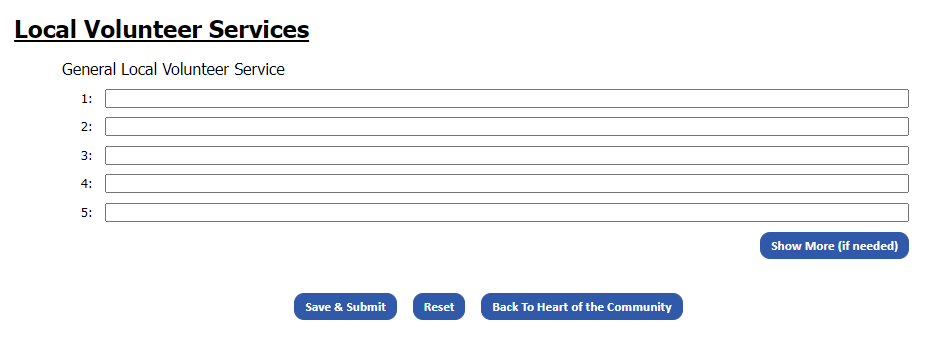 Local Volunteer Services(2Pts.)
Efforts made to support the community
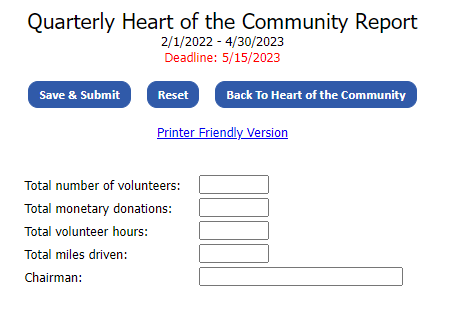 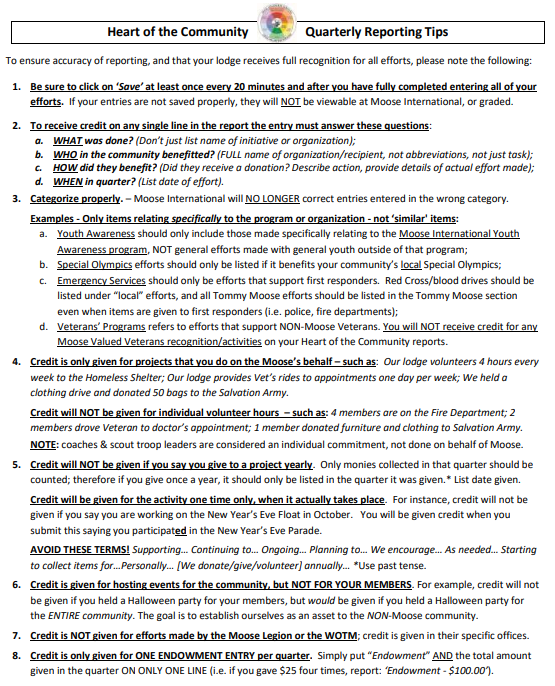 Due Dates!
August 15th

November 15th

February 15th

May 10th